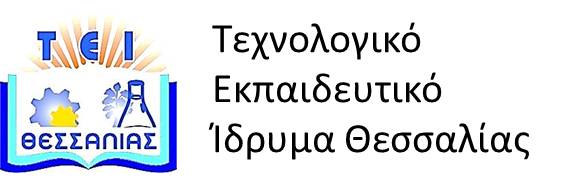 Διοίκηση Ανθρωπίνων Πόρων
Ενότητα 3: Προσέλκυση Ανθρώπινου Δυναμικού.
Διδάσκων: Γεώργιος Ασπρίδης,
Επίκουρος Καθηγητής.
Τμήμα Διοίκησης Επιχειρήσεων.
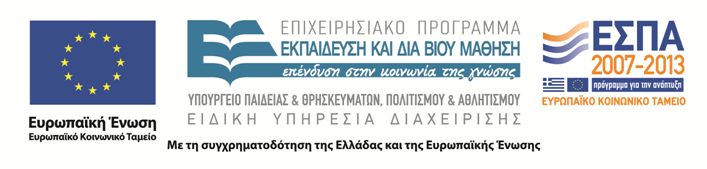 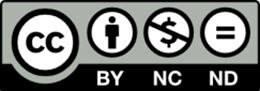 Άδειες χρήσης
Το παρόν εκπαιδευτικό υλικό υπόκειται στην παρακάτω άδεια χρήσης Creative Commons (C C): Αναφορά δημιουργού (B Y), Μη εμπορική χρήση (N C), Μη τροποποίηση (N D), 3.0, Μη εισαγόμενο. 
Για εκπαιδευτικό υλικό, όπως εικόνες, που υπόκειται σε άλλου τύπου άδειας χρήσης, η άδεια χρήσης αναφέρεται ρητώς.
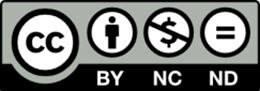 2
Χρηματοδότηση
Το παρόν εκπαιδευτικό υλικό έχει αναπτυχθεί στα πλαίσια του εκπαιδευτικού έργου του διδάσκοντα. 
Το έργο «Ανοικτά Ακαδημαϊκά Μαθήματα στο ΤΕΙ Θεσσαλίας» έχει χρηματοδοτήσει μόνο τη αναδιαμόρφωση του εκπαιδευτικού υλικού.
Το έργο υλοποιείται στο πλαίσιο του Επιχειρησιακού Προγράμματος  «Εκπαίδευση και Δια Βίου Μάθηση» και συγχρηματοδοτείται από την Ευρωπαϊκή Ένωση (Ευρωπαϊκό Κοινωνικό Ταμείο) και από εθνικούς πόρους.
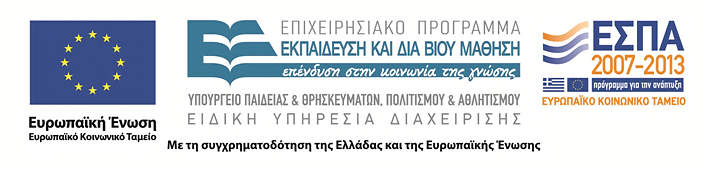 3
Περιεχόμενα ενότητας
1)  Προσέλκυση Ανθρώπινου Δυναμικού
2) Πηγές Εξωτερικής Αγοράς Εργασίας
3) Πηγές Εσωτερικής Αγοράς Εργασίας
Προσέλκυση Ανθρώπινου Δυναμικού
4
Προσέλκυση Ανθρώπινου Δυναμικού
Η διαδικασία με την οποία οι οργανώσεις εντοπίζουν και προσελκύουν άτομα για να καλύψουν τις κενές θέσεις εργασίας.  
Πρέπει να ξέρουμε τις κενές θέσεις εργασίας, να προσδιορίζουμε τα απαραίτητα προσόντα που χρειάζονται για την κάθε θέση και να γνωρίζουμε την εξέλιξή τους.  
O στόχος με την προσέλκυση είναι να δείξουμε ότι στην επιχείρηση υπάρχουν κενές θέσεις εργασίας και να περιγράψουμε με τι ασχολείται η κάθε θέση.
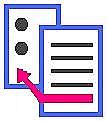 Προσέλκυση Ανθρώπινου Δυναμικού
5
Πηγές της εξωτερικής Αγοράς Εργασίας
Υπηρεσίες δημόσιες ή ιδιωτικές για εύρεση εργασίας.
Leasing.
Αγγελίες.
Πρακτική άσκηση φοιτητών.
Ημέρες, σεμινάρια καριέρας.
Ανταγωνιστικές επιχειρήσεις.
Συστάσεις προσωπικού μέσω τρίτων.
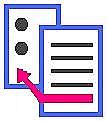 Προσέλκυση Ανθρώπινου Δυναμικού
6
Πηγές της εσωτερικής Αγοράς Εργασίας
Γνωριμίες.
Μεταβολές στην υπηρεσιακή κατάσταση του προσωπικού (αλλαγή θέσεων, ανακατατάξεις).
Αγγελίες μέσα στο χώρο εργασίας.
Βάση δεδομένων προσωπικού.
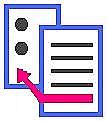 Προσέλκυση Ανθρώπινου Δυναμικού
7
Μειονεκτήματα των εσωτερικών πηγών
Ο περιορισμένος αριθμός επιλογών.
Η αναπαραγωγή της ίδιας νοοτροπίας.
Οι εσωτερικές διαμάχες.
Τα προβλήματα συνεργασίας.
Το πρόγραμμα ανάπτυξης των στελεχών πάσχει.
Προσέλκυση Ανθρώπινου Δυναμικού
8
Μειονεκτήματα των εξωτερικών πηγών
ρίσκο
κόστος του χρόνου
προβλήματα εργασίας
Προσέλκυση Ανθρώπινου Δυναμικού
9
Πλεονεκτήματα των εσωτερικών πηγών
Η καλύτερη αξιολόγηση του ανθρώπινου δυναμικού.
Είναι καλύτεροι γνώστες της κουλτούρας και του αντικειμένου της εργασίας.
Μείωση προσλήψεων και άρα χαμηλότερο κόστος.
Δίνονται κίνητρα της διαδοχής και άρα έχουμε αύξηση της απόδοσης.
Προσέλκυση Ανθρώπινου Δυναμικού
10
Πλεονεκτήματα των εξωτερικών πηγών
Εύρος επιλογών.
Καινούργια τεχνογνωσία.
Καινούργια νοοτροπία.
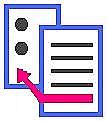 Προσέλκυση Ανθρώπινου Δυναμικού
11
Τέλος ενότητας
Επεξεργασία υλικού: 
Μέγας Χρήστος
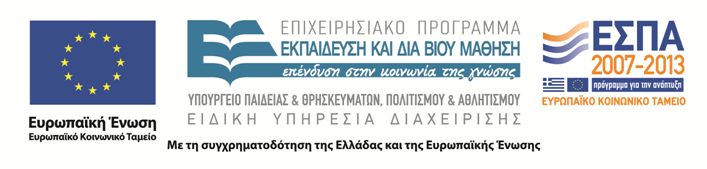 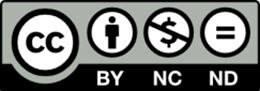